Summer Projects
1.Technical Project
Goal: values (light and shade), rending form,
 technical details
2. Composition Project
GOAL: Dealing with the space of the paper and using the principles of design
3. Student Voice Project
GOAL: What are you communicating through your artwork? What do you want your artwork to say?
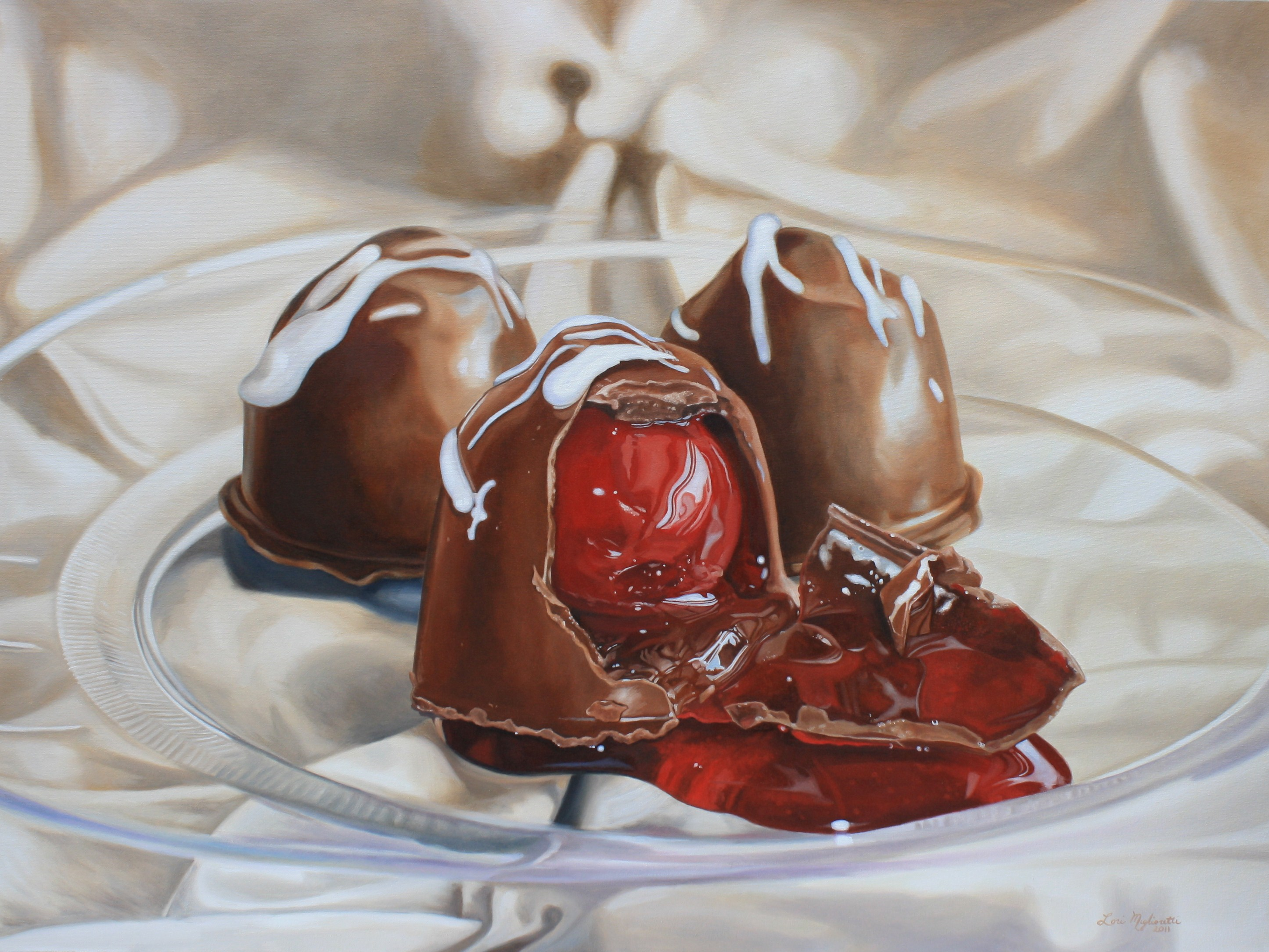 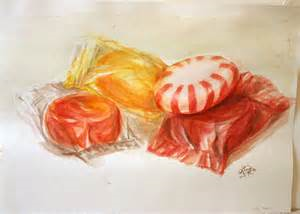 1. CANDY
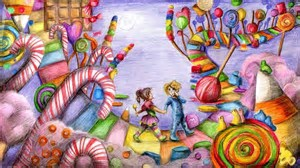 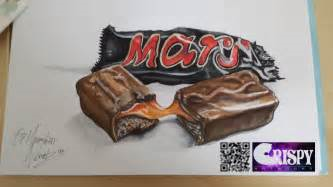 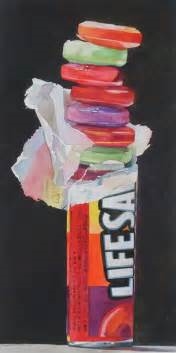 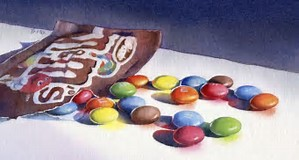 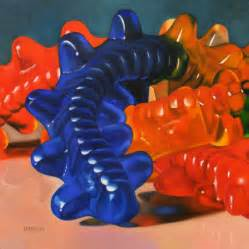 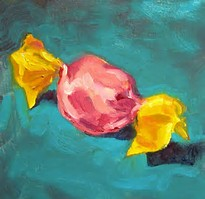 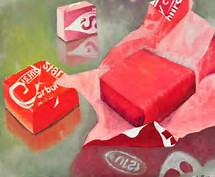 2. SHINING STILL LIFE, with emphasis on REFLECTION
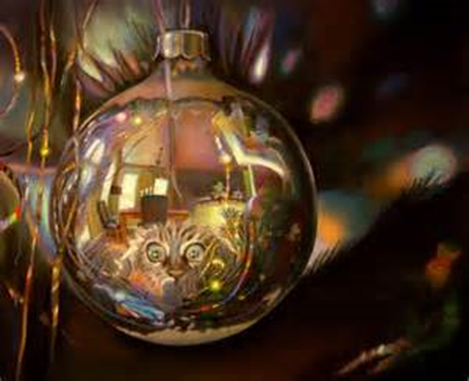 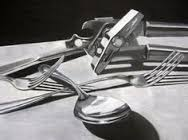 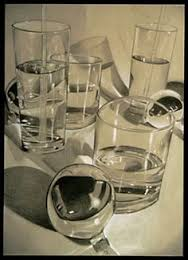 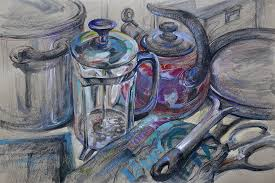 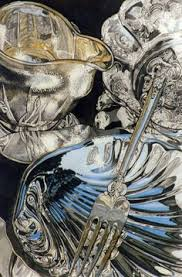 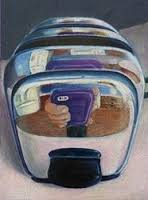 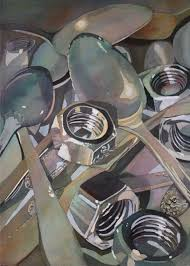 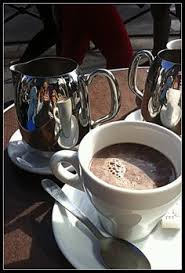 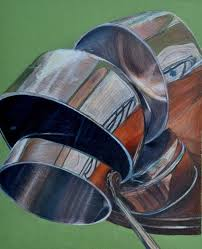 3. TOOLS & HARDWARE.
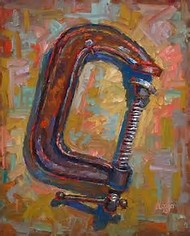 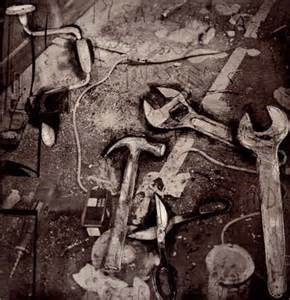 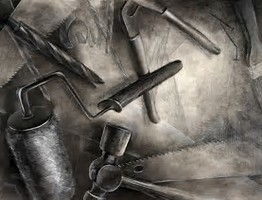 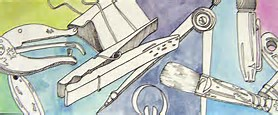 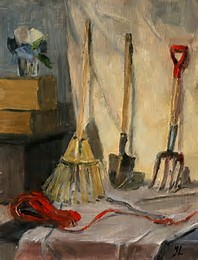 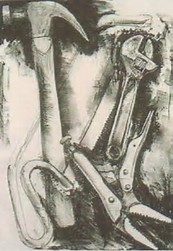 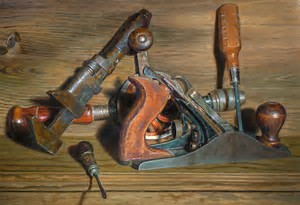 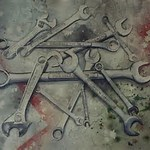 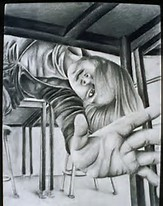 4. Unusual interior
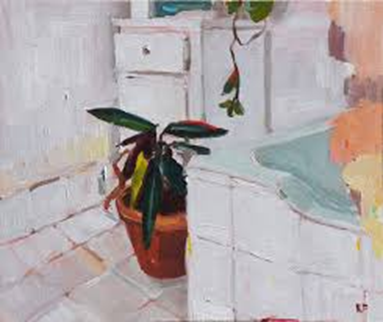 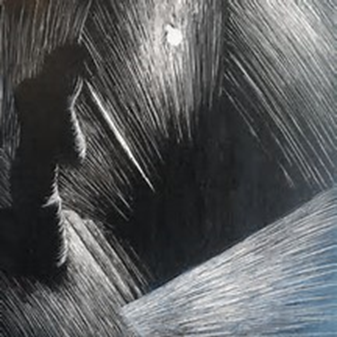 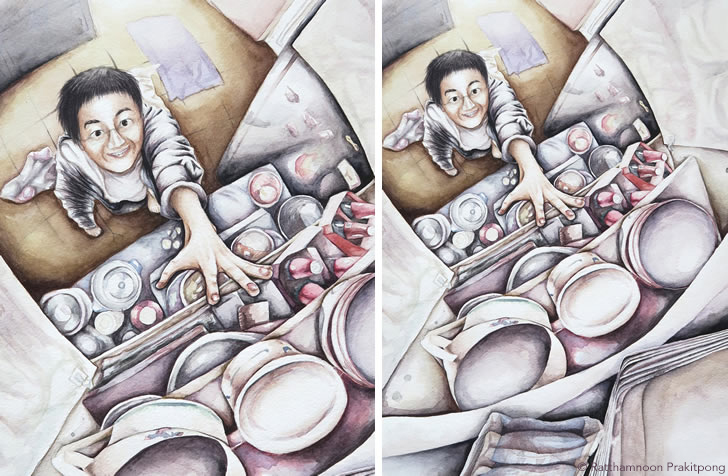 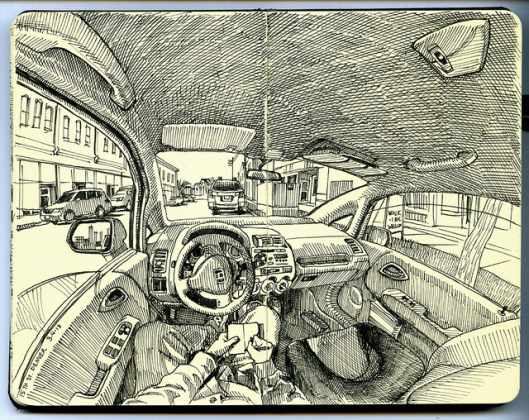 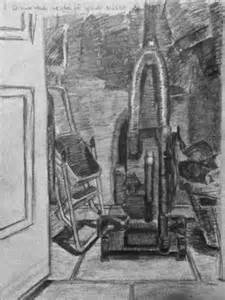 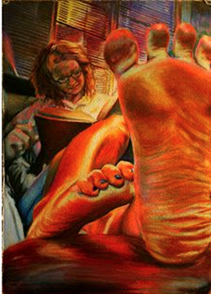 5. Foreshortening
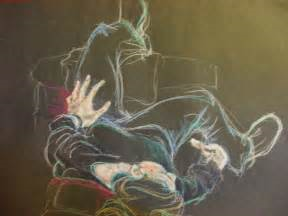 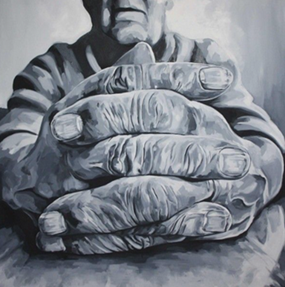 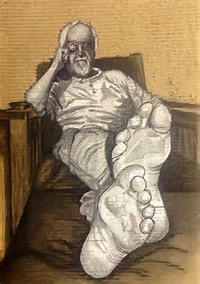 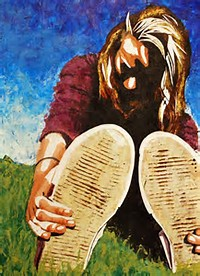 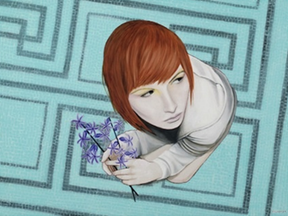 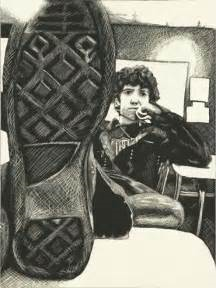 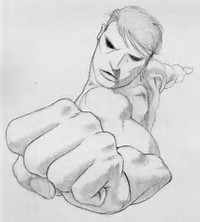 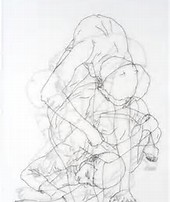 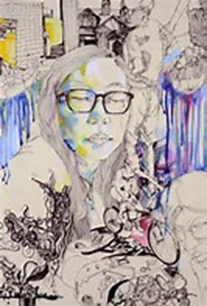 6. Layers of drawings
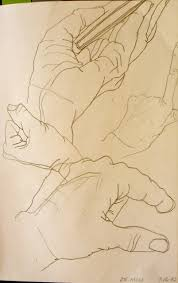 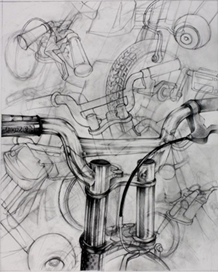 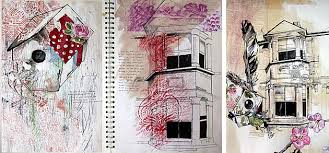 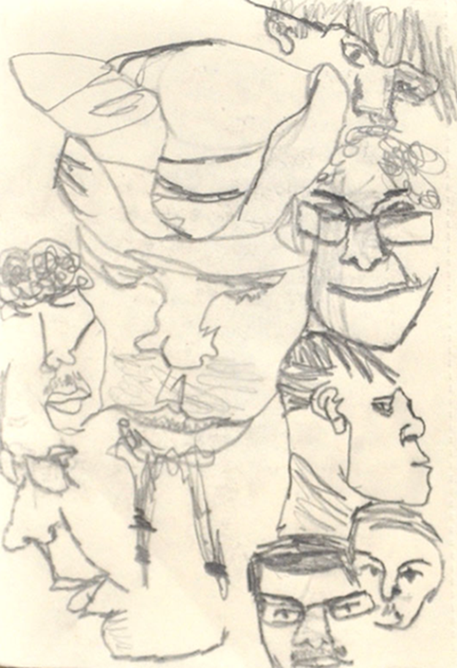 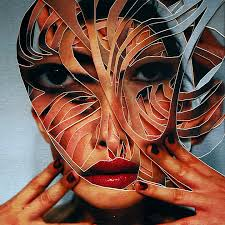 7. Who are they really?
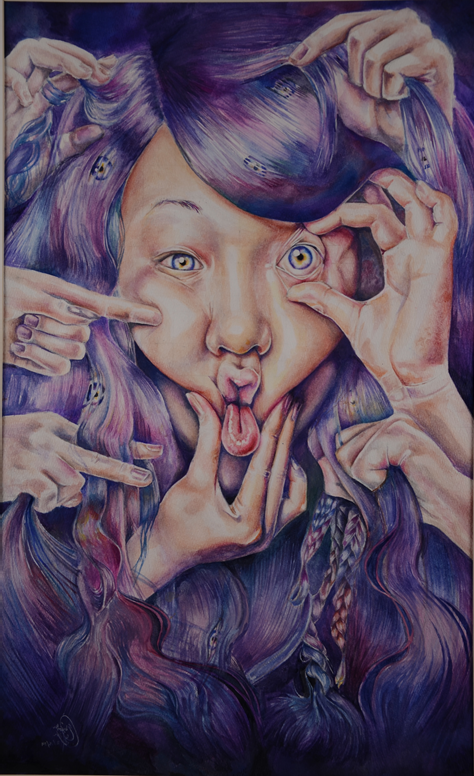 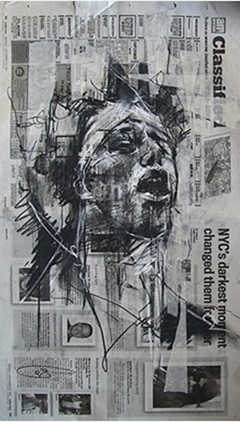 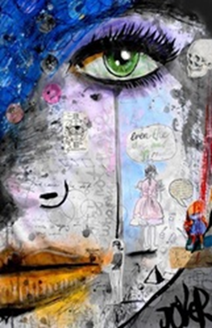 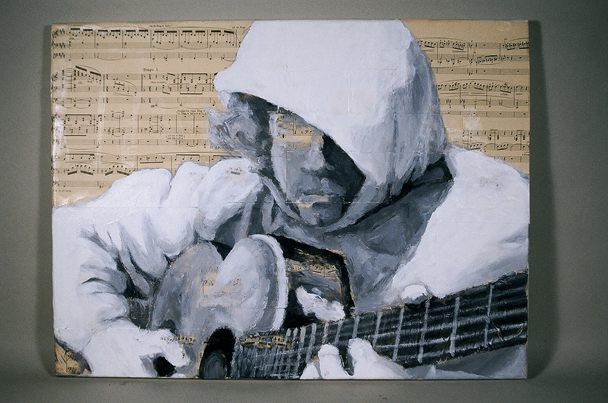 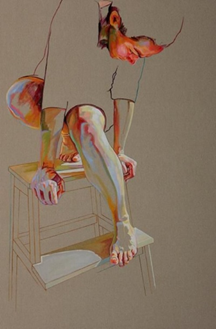 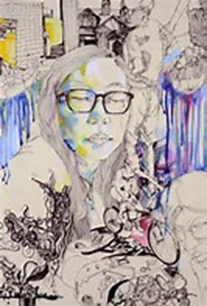 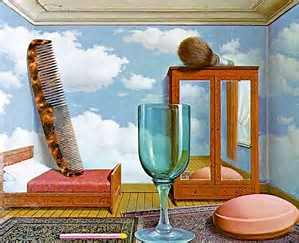 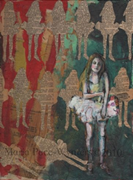 8. Expressing yourself
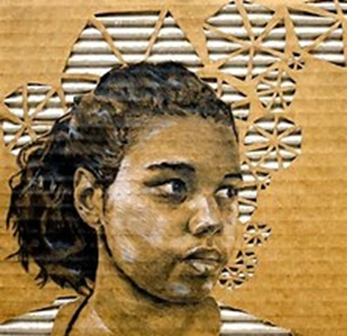 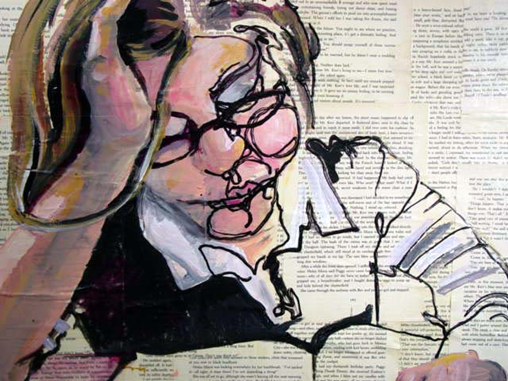 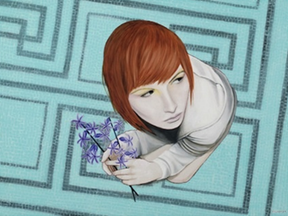 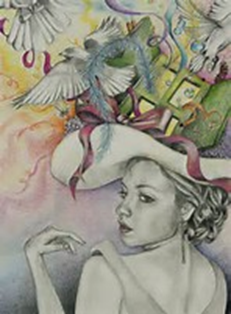 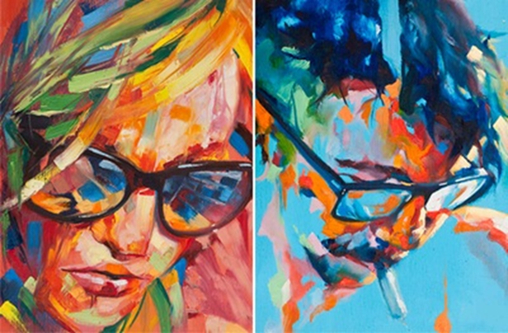 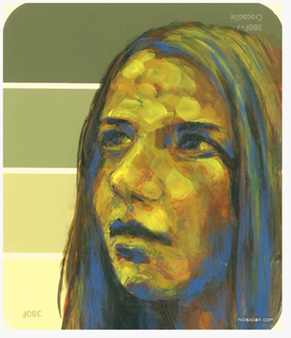 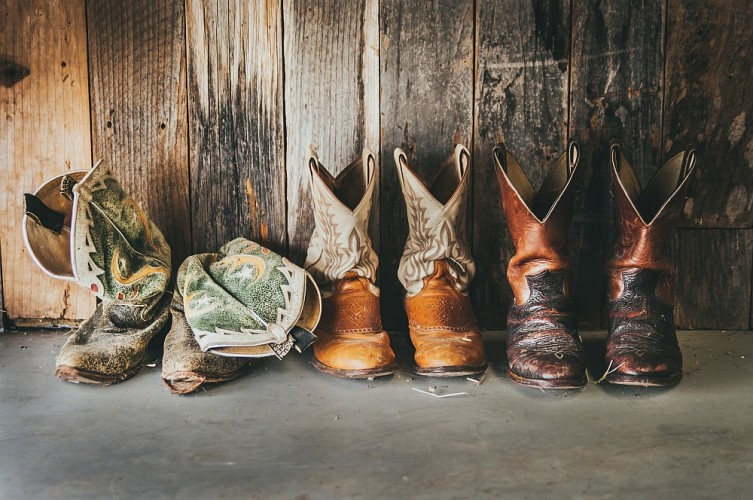 9. Shoes Sense
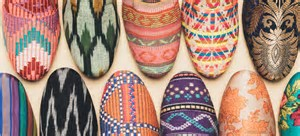 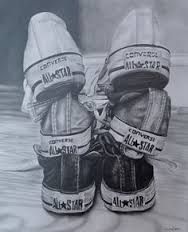 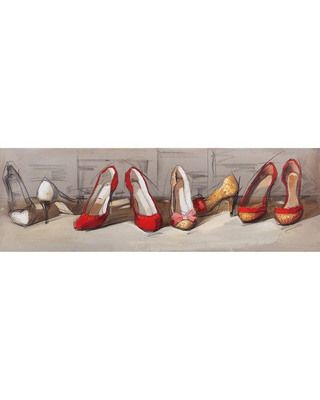 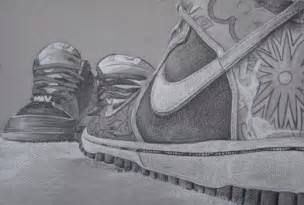 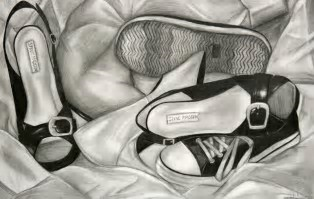 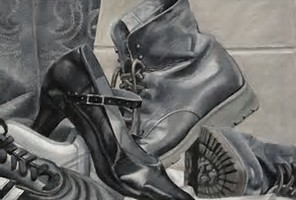 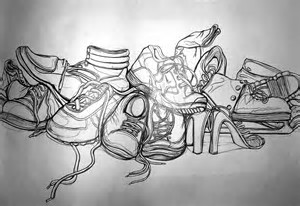